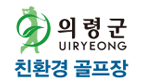 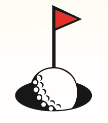 골프 기부 체험 학습  안내
회원님 안녕하십니까? 
골프 기부 체험 학습 안내 드립니다.
골프 기부 체험 학습 실시  안내

  1. 운영기간 :  1차 - 2024년 6월12일(수)
   
                     2차 - 2024년 6월 19일(수)
  2. 대  상

     - 총 : 6명 (학생 4인, 골프지도 교사1명, 인솔교사 1명) 

     - 17시 30분 이후 9홀 라운드 체험
의령친환경골프장사업소장